ابعاد و مولفه‌های مدل سنجش بلوغ وزارت نیرو و دستگاه‌های تابعه
از مدل‌های بررسی‌شده 3 بُعد با مولفه‌های مشخص‌شده به‌ازای هر بُعد، انتخاب شده است.
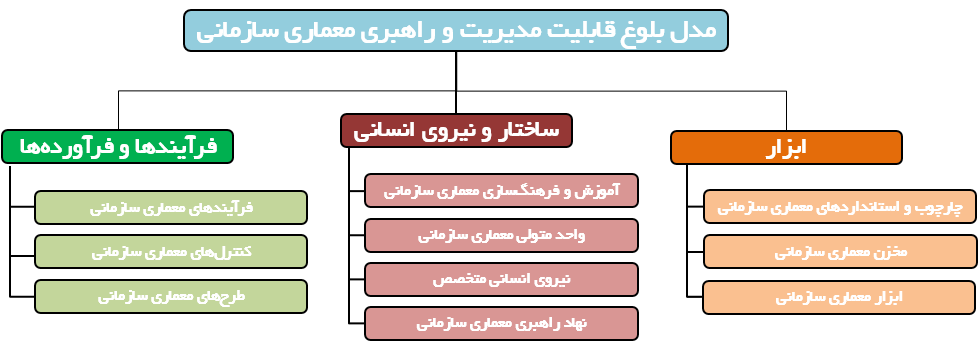 MOE.EAP.CMM.000302
3
مولفه‌های مدل سنجش بلوغ وزارت نیرو و دستگاه‌های تابعه-فرآیند و فرآورده‌ها
فرآیندها و فرآورده‌ها
فرآیندهای معماری سازمانی : فرآیندهای مدیریتی و حاکمیتی معماری سازمانی که واحد معماری سازمانی متولی انجام آن‌ها می‌باشد
کنترل‌های معماری سازمانی: تعیین نقاط تاثیرپذیری معماری سازمانی از سایر فرآیندهای سازمان و کنترل تغییرات حاصل از این تاثیرپذیری‌ها
طرح‌های معماری سازمانی : فرآورده‌های معماری سازمانی شامل اسناد، نمودارها و مدل‌های فنی
MOE.EAP.CMM.000302
4
مولفه‌های مدل سنجش بلوغ وزارت نیرو و دستگاه‌های تابعه-ساختار و نیروی انسانی
ساختار و نیروی انسانی
آموزش و فرهنگ‌سازی معماری سازمانی : آموزش و ایجاد فرهنگ درون سازمانی در جهت افزایش دانش، همکاری و حمایت از طرح معماری سازمانی 
واحد متولی معماری سازمانی : گروه اجرایی طرح معماری سازمانی که تحت نظر نهاد راهبری فعالیت دارند.
نیروی انسانی متخصص: مهارت، تخصص و سطح تجربیات نیروی انسانی درگیر
نهاد راهبری معماری سازمانی : ساختاری برای تصمیم‌گیری‌های کلان که راهبری موثر تیم  معماری سازمانی را برعهده دارند (مانند هدف‌گذاری، تعریف نقش‌ها و مسئولیت‌های معماری سازمانی، تعریف و تصویب طرح معماری سازمانی و ...).
MOE.EAP.CMM.000302
5
مولفه‌های مدل سنجش بلوغ وزارت نیرو و دستگاه‌های تابعه-ابزار
ابزار
چارچوب و استانداردهای معماری سازمانی : انتخاب و استفاده از چارچوب‌ معماری سازمانی و همچنین استانداردها، مدل‌های مرجع، بهروش‌ها و ... 
  مخزن معماری سازمانی : ایجاد یک مخزن متمرکز و یکپارچه و به‌روزرسانی مستمر آن در طی تغییرات معماری سازمانی
ابزار معماری سازمانی : انتخاب و استفاده از ابزارهای تخصصی معماری سازمانی جهت تهیه طرح‌ها ومدل‌های معماری سازمانی
MOE.EAP.CMM.000302
6
سطوح مدل بلوغ  قابلیت مدیریت و راهبری معماری سازمانی وزارت نیرو و دستگاه‌های تابعه
MOE.EAP.CMM.000302
7
مدل سنجش بلوغ  قابلیت معماری سازمانی وزارت نیرو و دستگاه‌های تابعه (در یک نگاه)
سطح 4: بهینه‌شده
سطح 3: اندازه‌گیری‌شده
سطح 2: تعریف‌شده
سطح 1: اولیه
سطح 0: ناموجود
MOE.EAP.CMM.000302
8
بُعد اول: فرآیندها و فرآورده‌ها
MOE.EAP.CMM.000302
9
بُعد دوم: ساختار و نیروی انسانی
MOE.EAP.CMM.000302
10
بُعد سوم: ابزار
MOE.EAP.CMM.000302
11